УПРАВЛЕНИЕ ФЕДЕРАЛЬНОЙ НАЛОГОВОЙ СЛУЖБЫ  РОССИИ ПО Г. СЕВАСТОПОЛЮ«Механизм предоставления отсрочки (рассрочки) по налогам и страховым взносам для организаций, индивидуальных предпринимателей и физических лиц»
Докладчик: Яковлев Андрей Андреевич, 
Заместитель начальника отдела проектного управления долгом и урегулирования задолженности физических лиц УФНС России по г. Севастополю
Порядок и условия предоставления отсрочки или рассрочки по уплате налога, сбора, страховых взносов в соответствии со ст. 64  НК РФ
2
Основания предоставления отсрочки/рассрочки ( п.2 ст. 64 НК РФ)
3
Перечень документов, необходимых для рассмотрения вопроса о предоставлении отсрочки или рассрочки ( п.5 ст. 64 НК РФ)
4
Интерактивный помощник в получении рассрочки/отсрочки по уплате налога
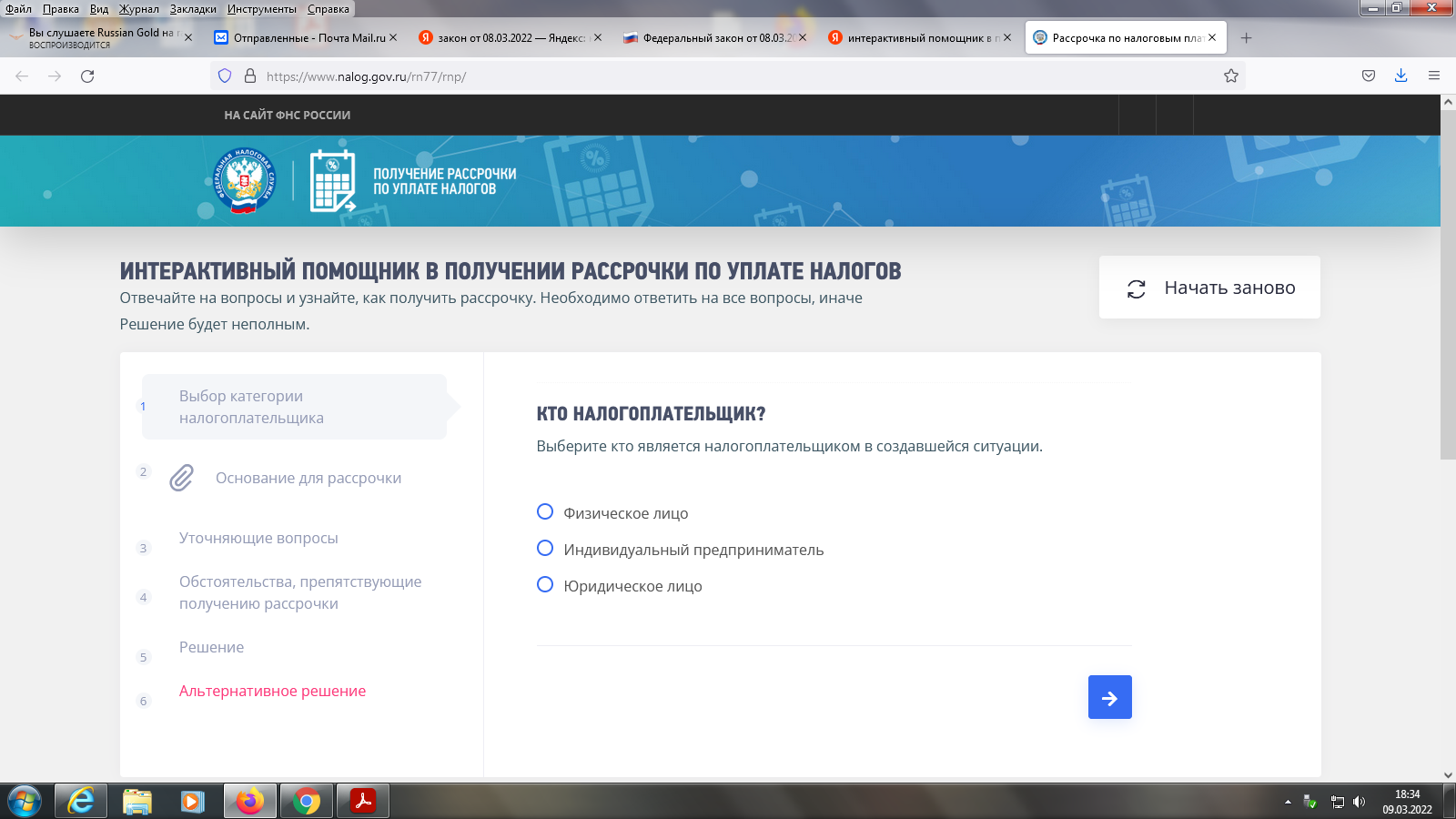 5
Для решения возникающих вопросов по предоставлению отсрочки/рассрочки  налогоплательщику необходимо обратиться в УФНС России по г. Севастополю
6
Основные изменения в части нормативно-правовой базы
7
Благодарю за внимание!